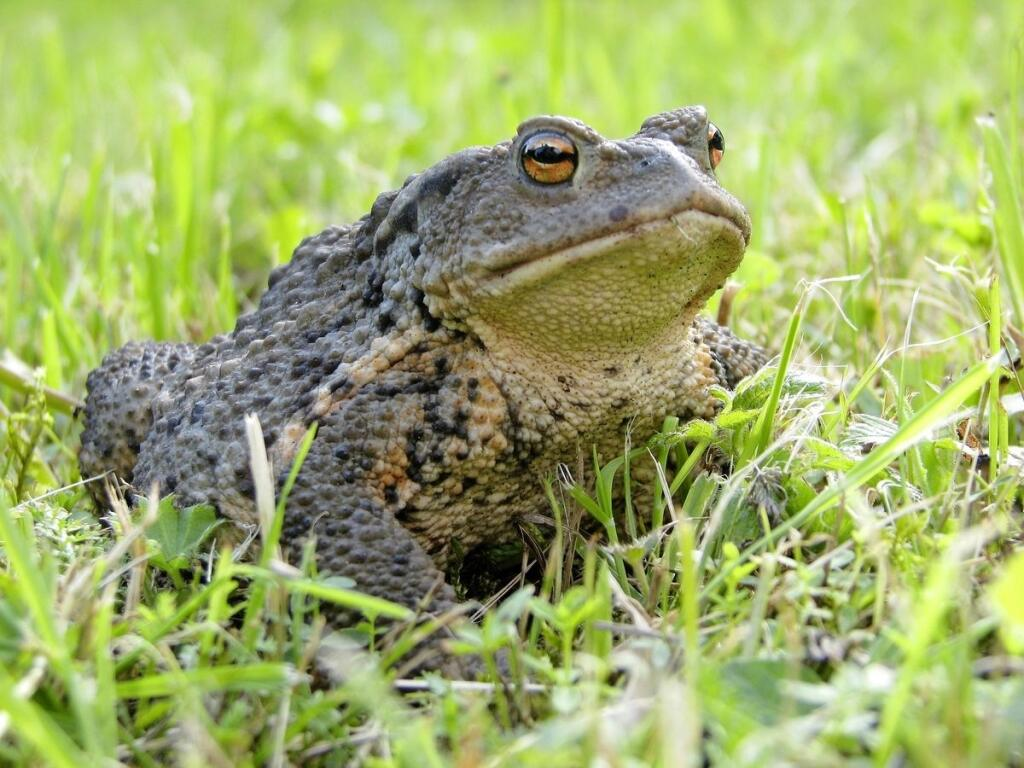 Žaby
Žaby sú obojživelníky, ktoré nemajú chvost.
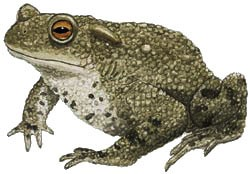 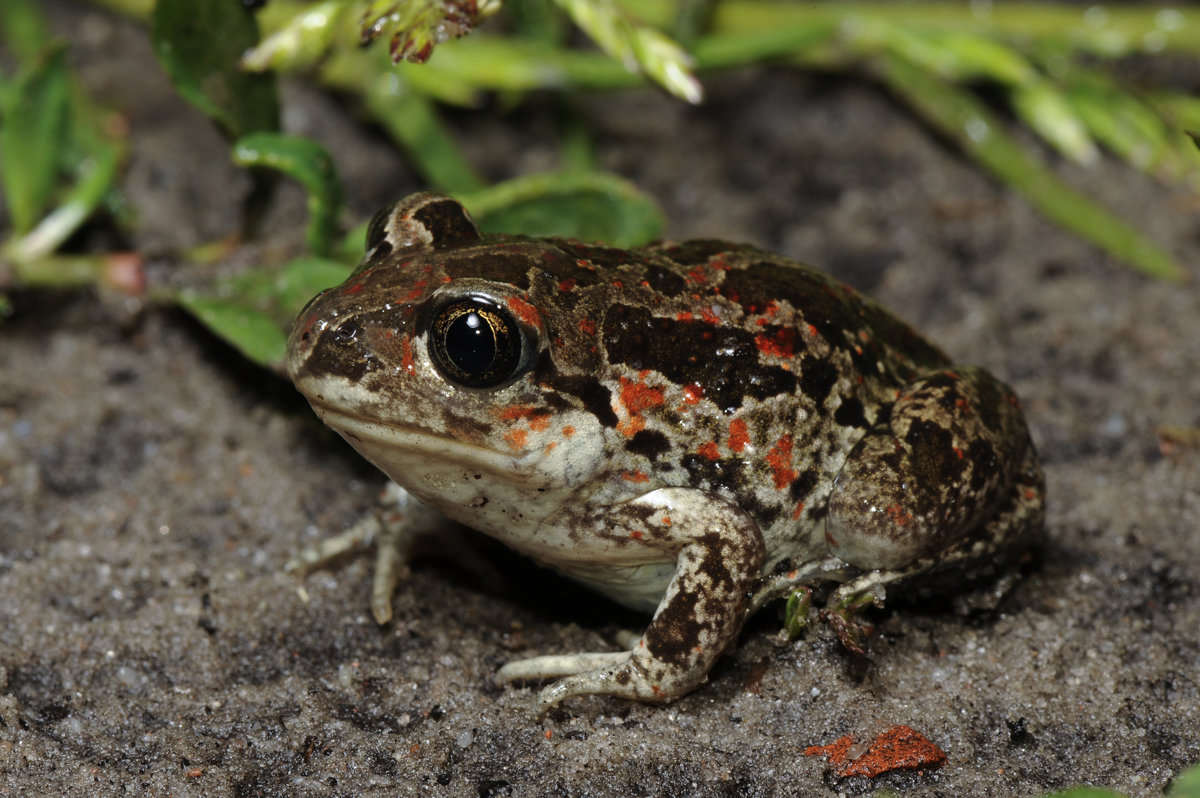 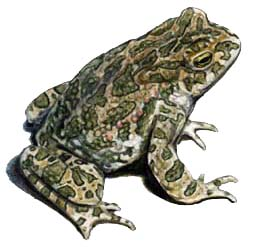 Ropucha bradavičnatá
Hrabavka škvrnitá
Ropucha zelená
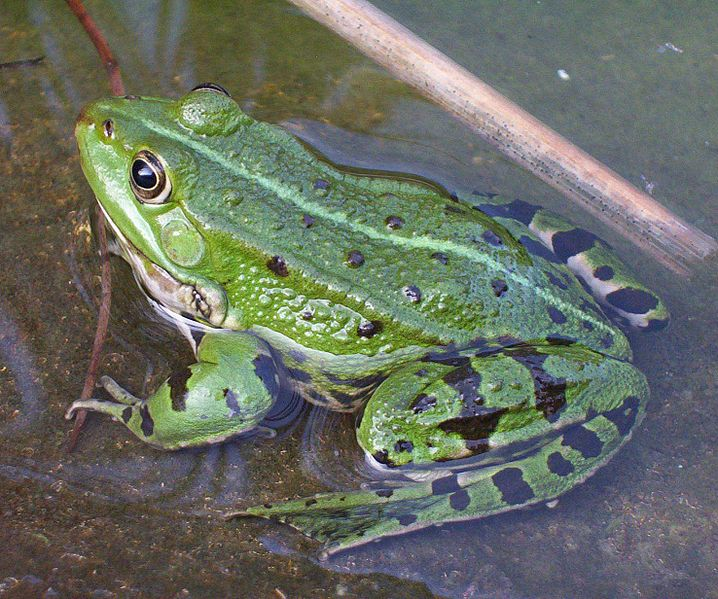 Žaby žijú na vlhkých a teplých miestach.
Majú dlhé a silné zadné nohy, prispôsobené na skákanie.
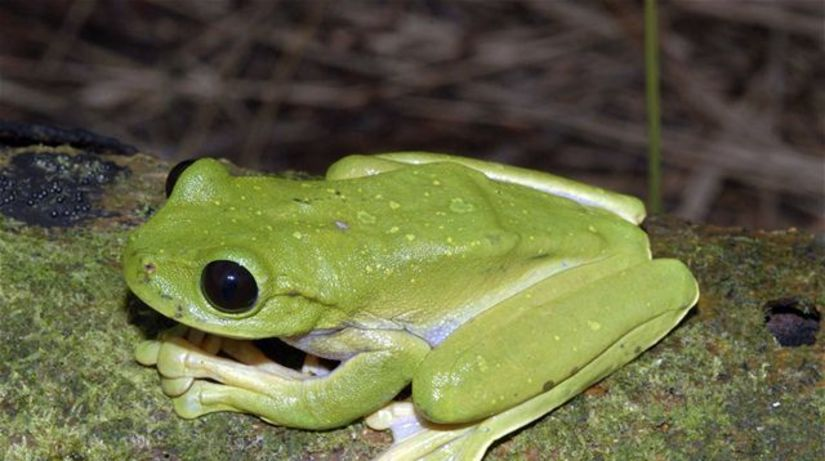 Žaby majú veľké oči.
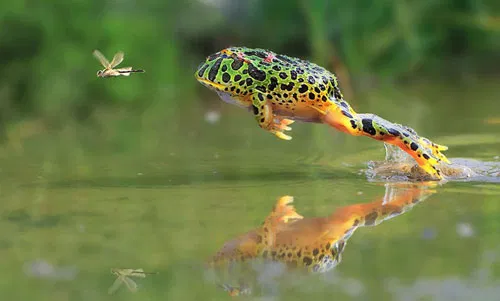 Žaby sa živia hmyzom, červami, pavúkmi a inýmí drobnými živočíchmi.
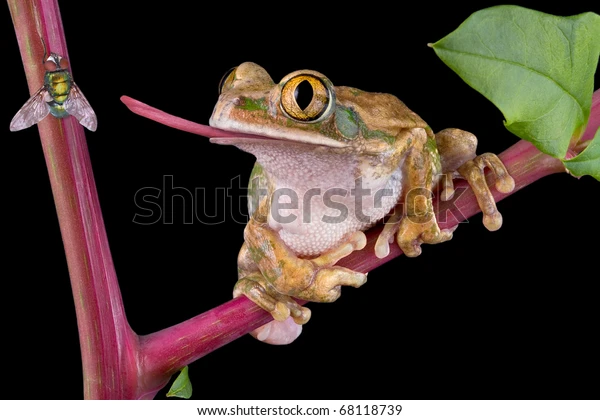 Žaby sa rozmnožujú za teplého vlhkého počasia.
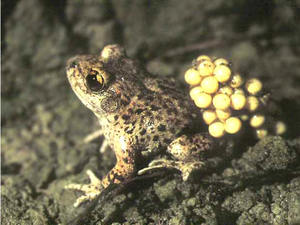 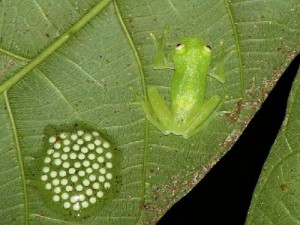 Samička nakladie vajíčka do vody.
Kým žubrienka dospeje na žabu uplynú 3 mesiace.
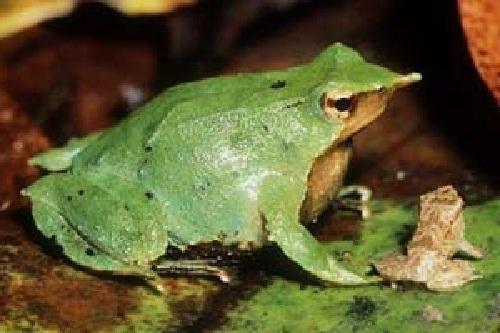 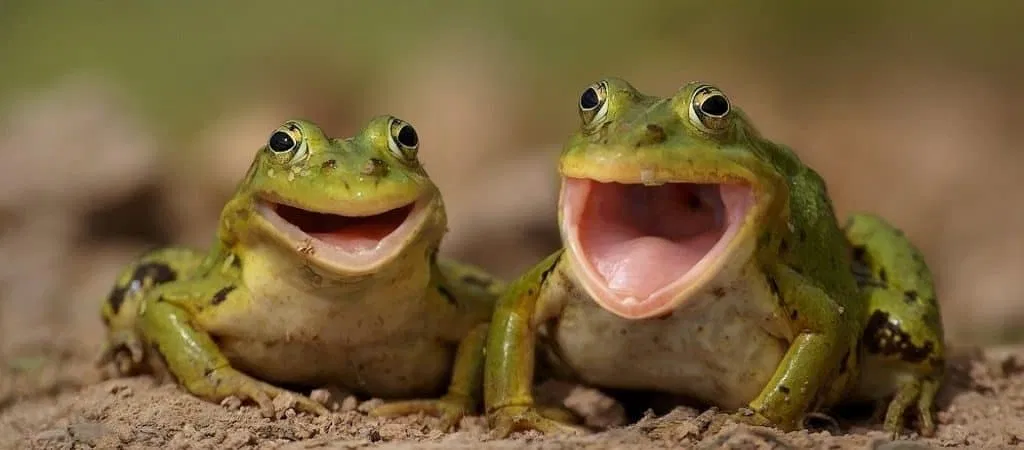 Žaby sa ozývajú kŕkaním.
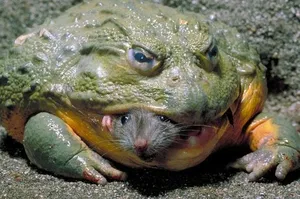 Najväčšia žaba na svete Goliáš.
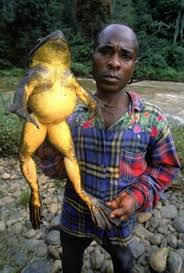 Môže mať až 3 kg.
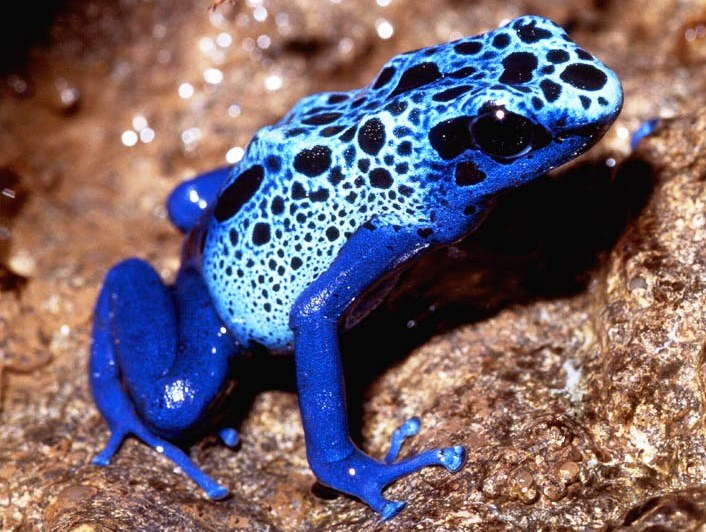 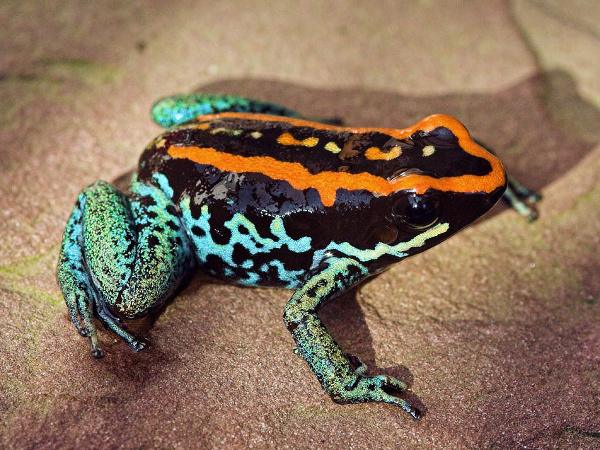 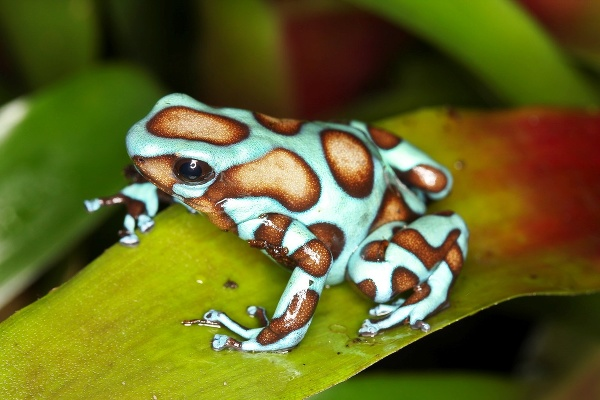 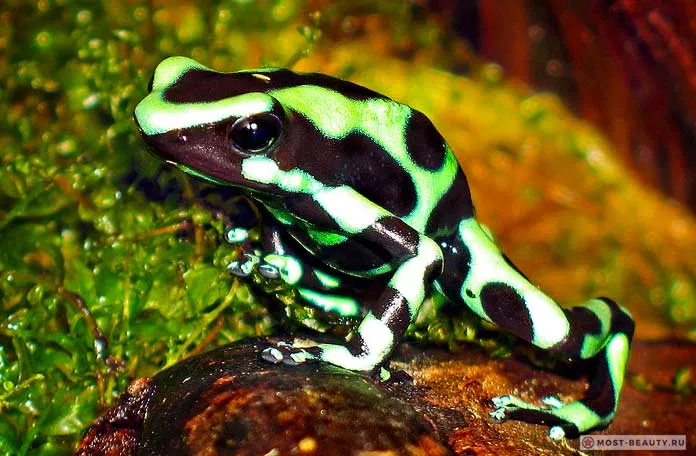